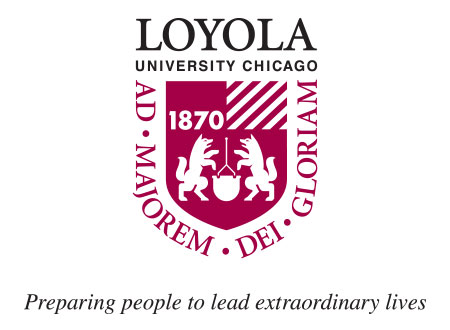 Helping Students Excel as Online Learners
Faculty Center for Ignatian Pedagogy
Jessica Mansbach, PhD
jmansbach@luc.edu
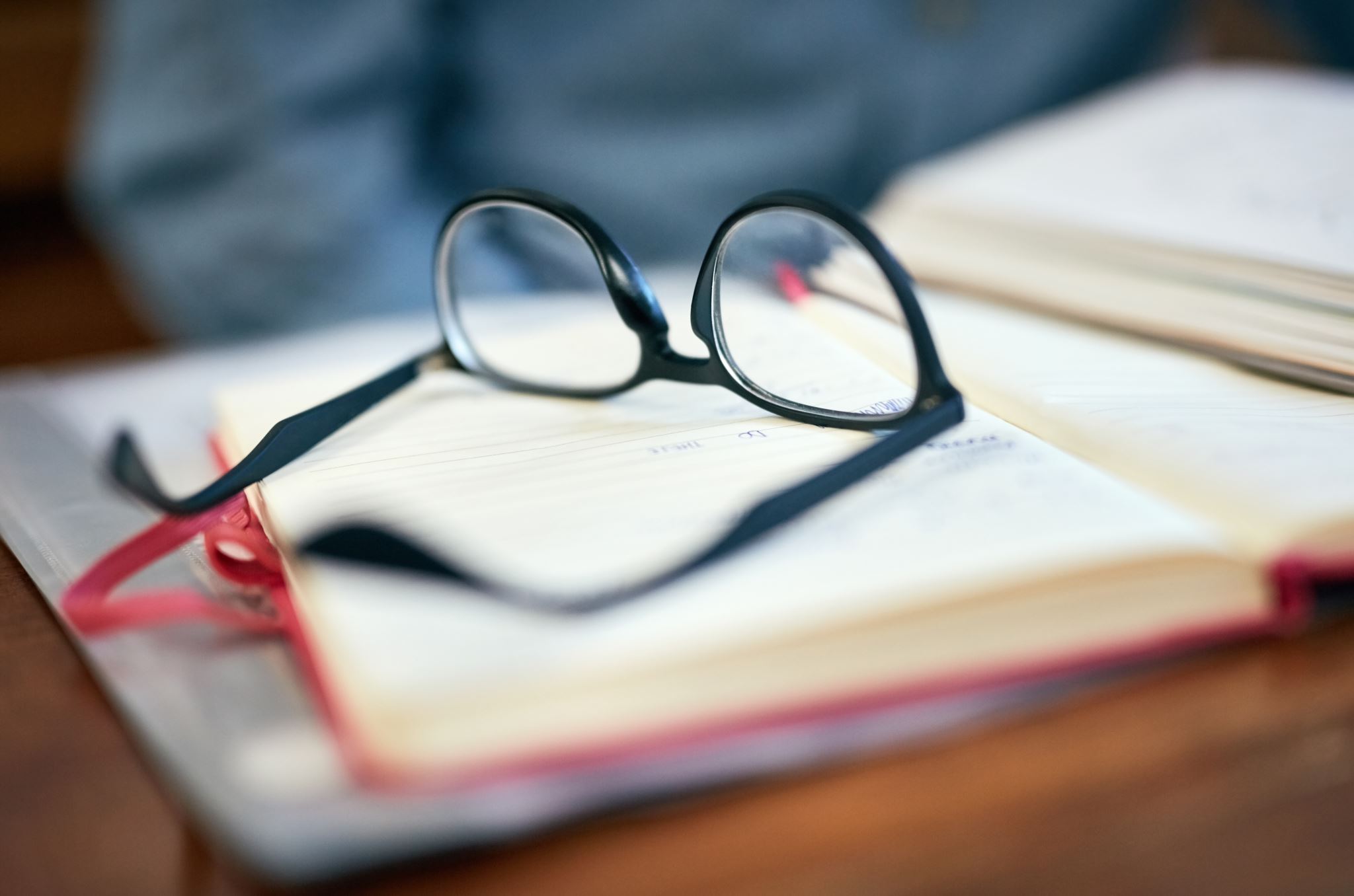 Plan for Session
Develop awareness of common student perceptions of online learning by taking a poll
Recognize strategies you can use to support student learning online 
Engage in collegial discussion via the chat about how you can support students as they learn online
Participate in the poll! perceptions of online learning: POLL
Do you agree or disagree with these common assertions from students: 

An online course will be easier than the same one in person

I can do work at my own pace for an online class.

I should be able to log in once a week to complete all class assignments.

I won’t have as much interaction with my classmates as in-person classes.

I can work on my class from anywhere and with any device.
TIP:
If you don't see the poll pop up:
Hover at the bottom of your screen and Click "Poll" to complete the poll.
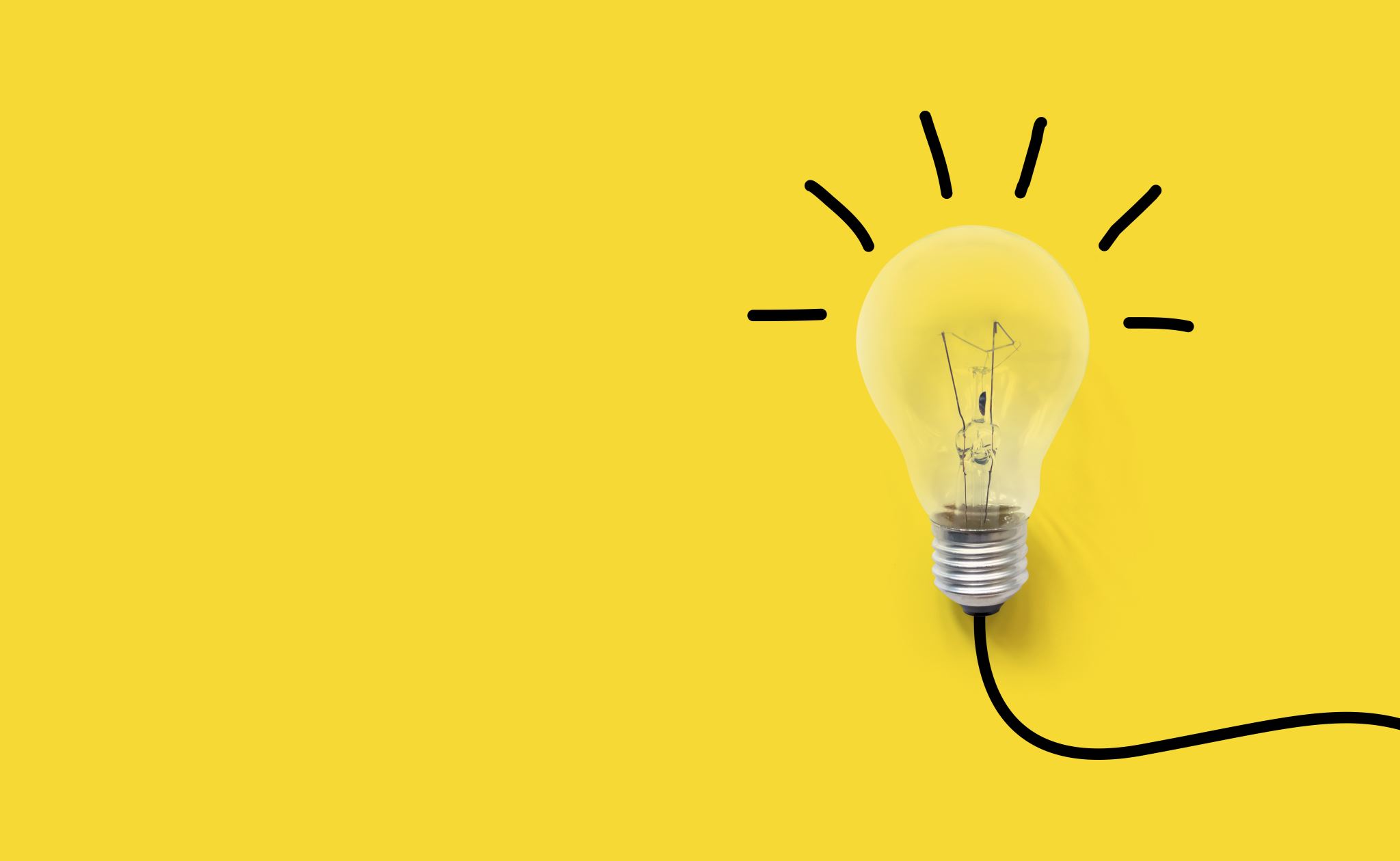 And the results are in…..
What surprised you about the results?
What can you learn from the results?
How do the results jive with your experiences teaching and interacting with students online?
Recommendations for How to Support Student Learning Online
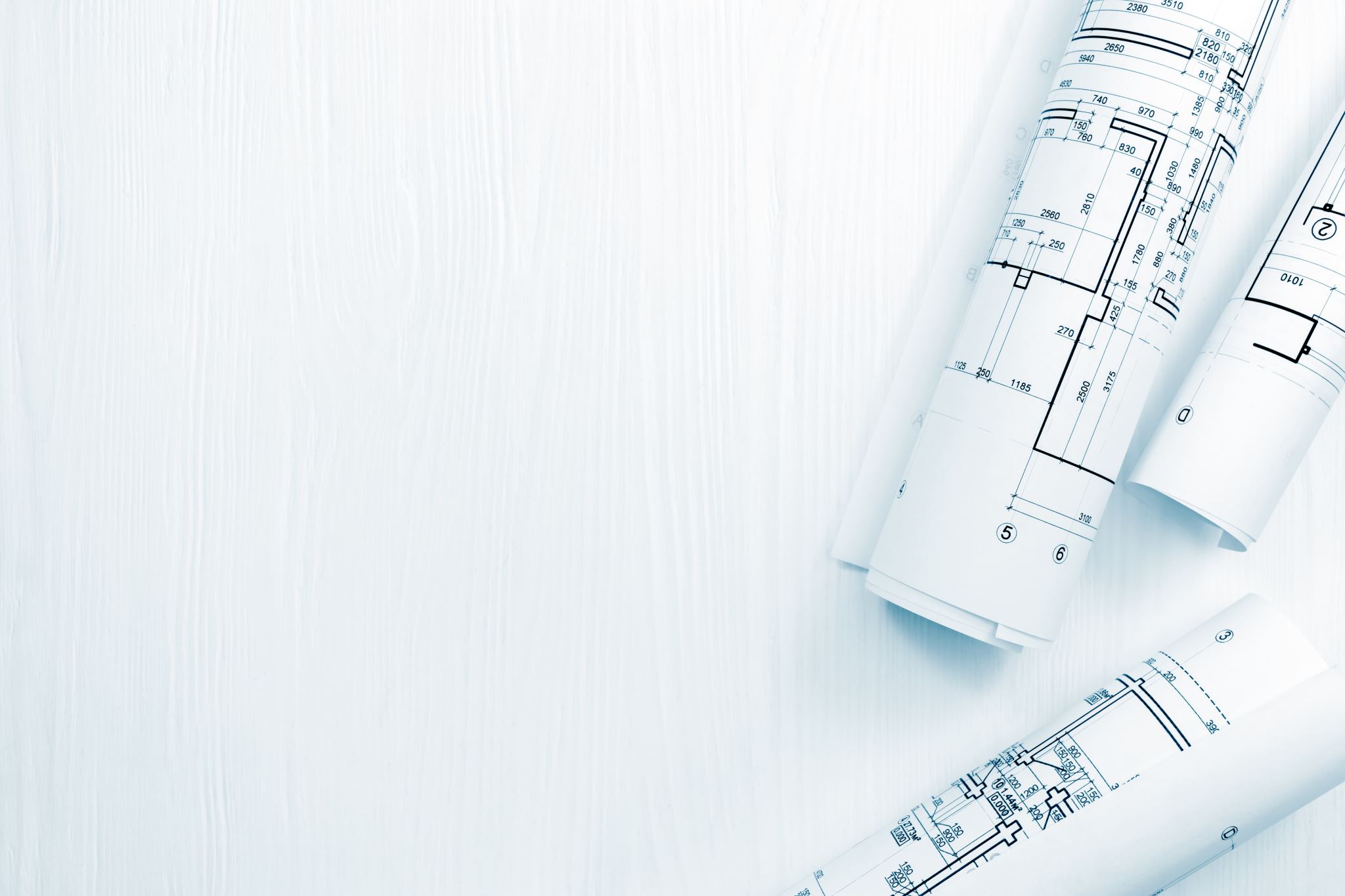 Create Structure
Be consistent (initial discussion forum posts are always due on Thurs at 9amCST)
Make the course easy for students to navigate by chunking content, using consistent labeling conventions for documents, making the content accessible
Spend time on your syllabus and include due dates, clear assignment descriptions, a list of what materials students will need
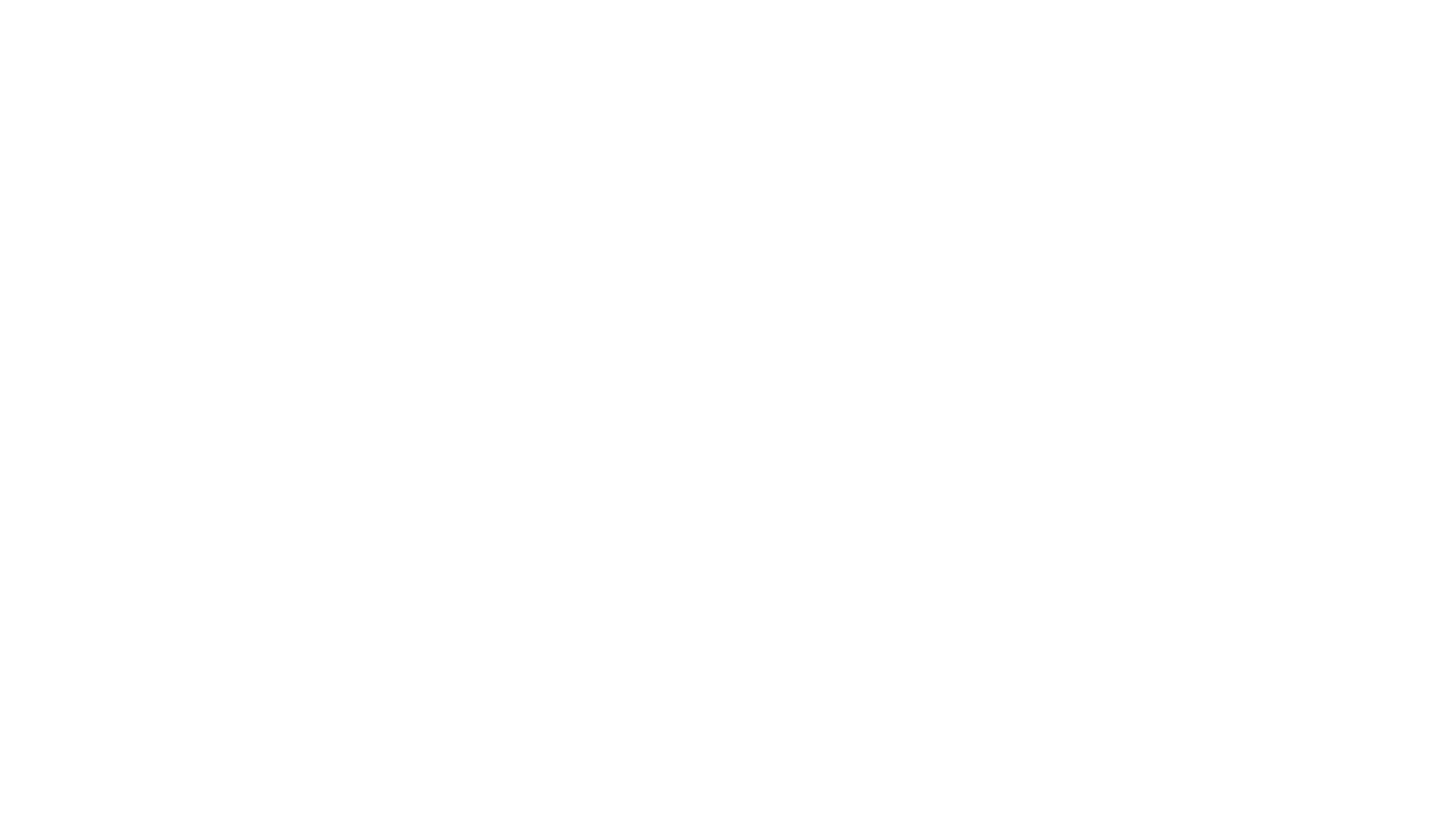 What other ideas do people have for how to create structure?
Chat
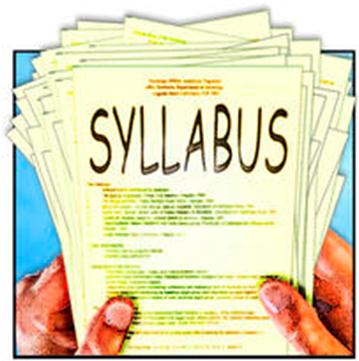 Recommendations to Students on How to Be Organized
Plan to spend same amount of time and effort as they do on their in-person courses
Review that syllabus and follow the class schedule closely
Create a schedule to manage the work 
Stay connected to coursework throughout the week
Identify a set space and time for doing coursework 
Find a buddy in the class who can fill you in if you miss something
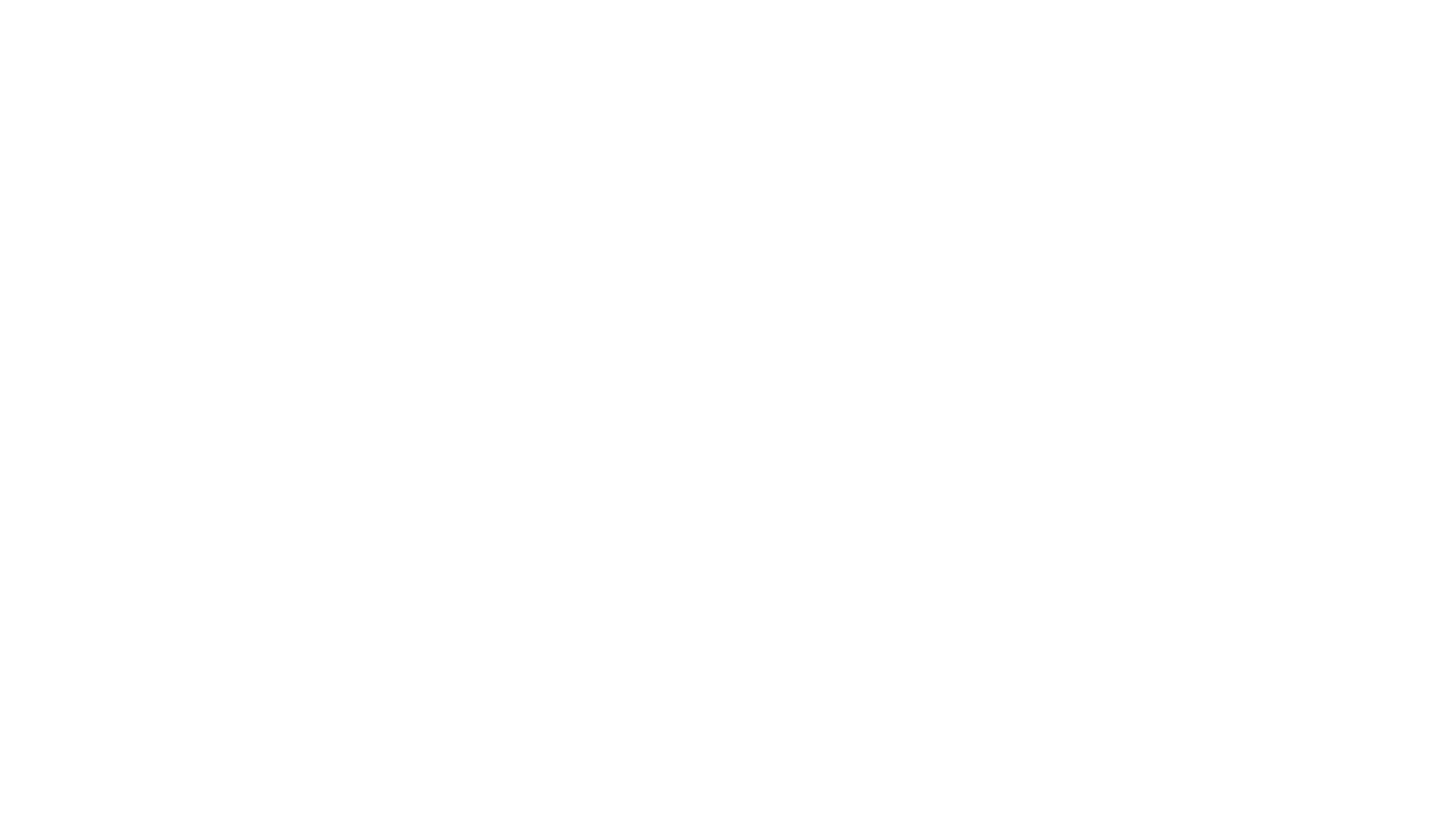 What other ideas do you have for how students can get organized?
Chat
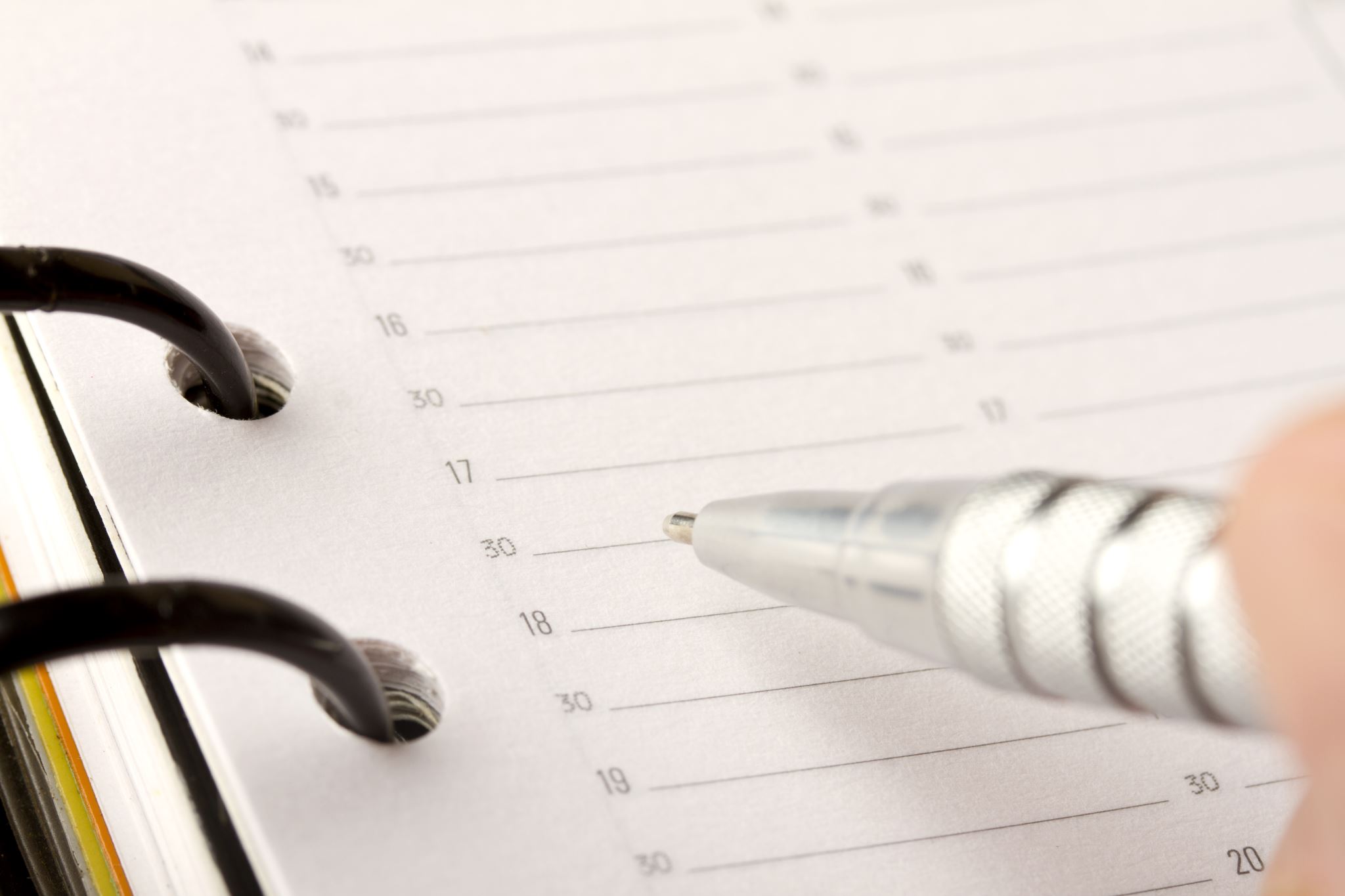 Know Where to Send Students for Support
Fall 2020  Preparing for Success at Loyola University Chicago:
Sakai Site

Rambler Resources for Academic Success: Sakai site

Student support services
Student Accessibility Center 
Tutoring Center
Success Coaching
First and Second Year Advising 
Writing Center
Resource Guide for Online Learning
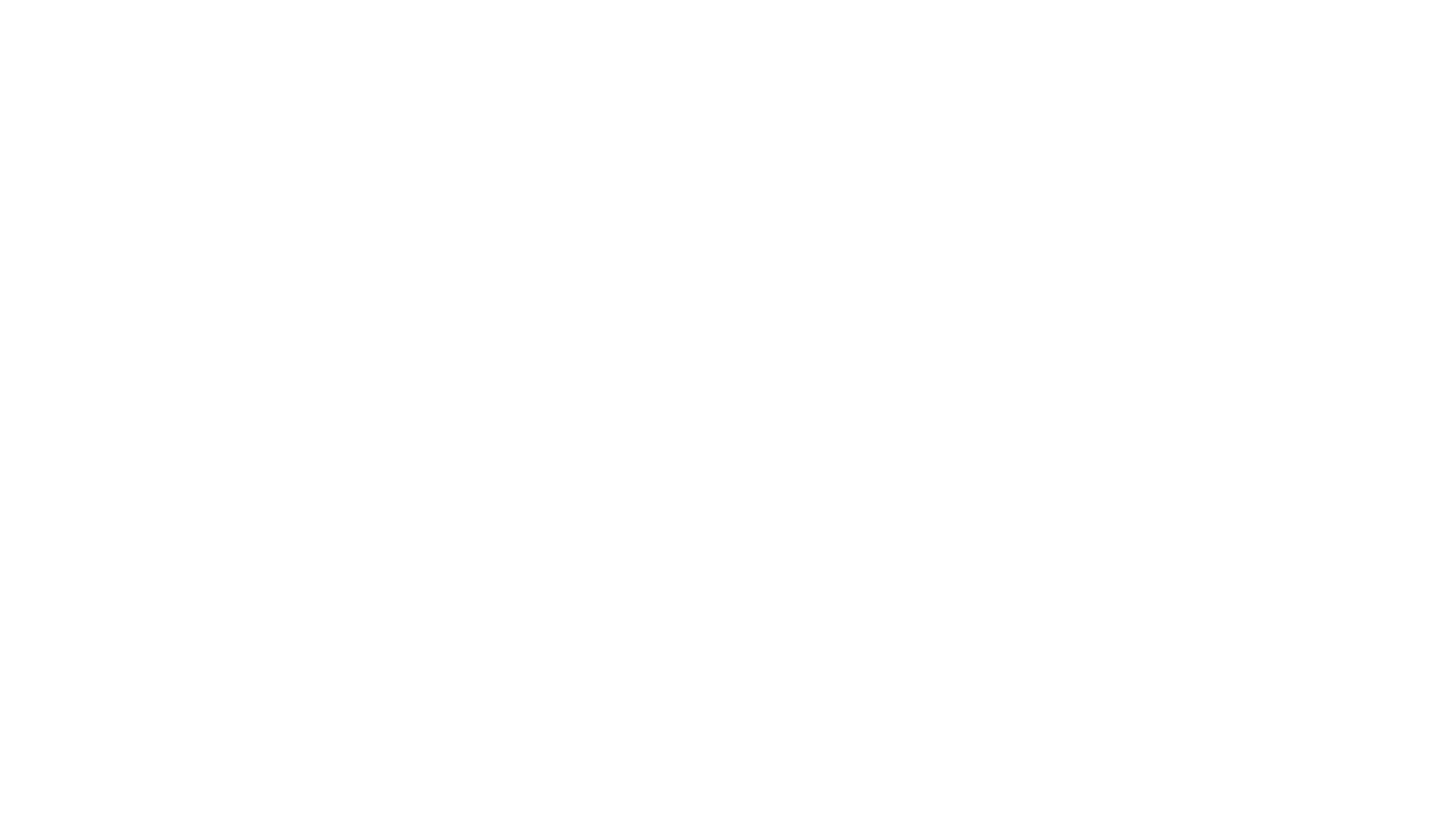 What other ideas do people have about where to send students for support?
Chat
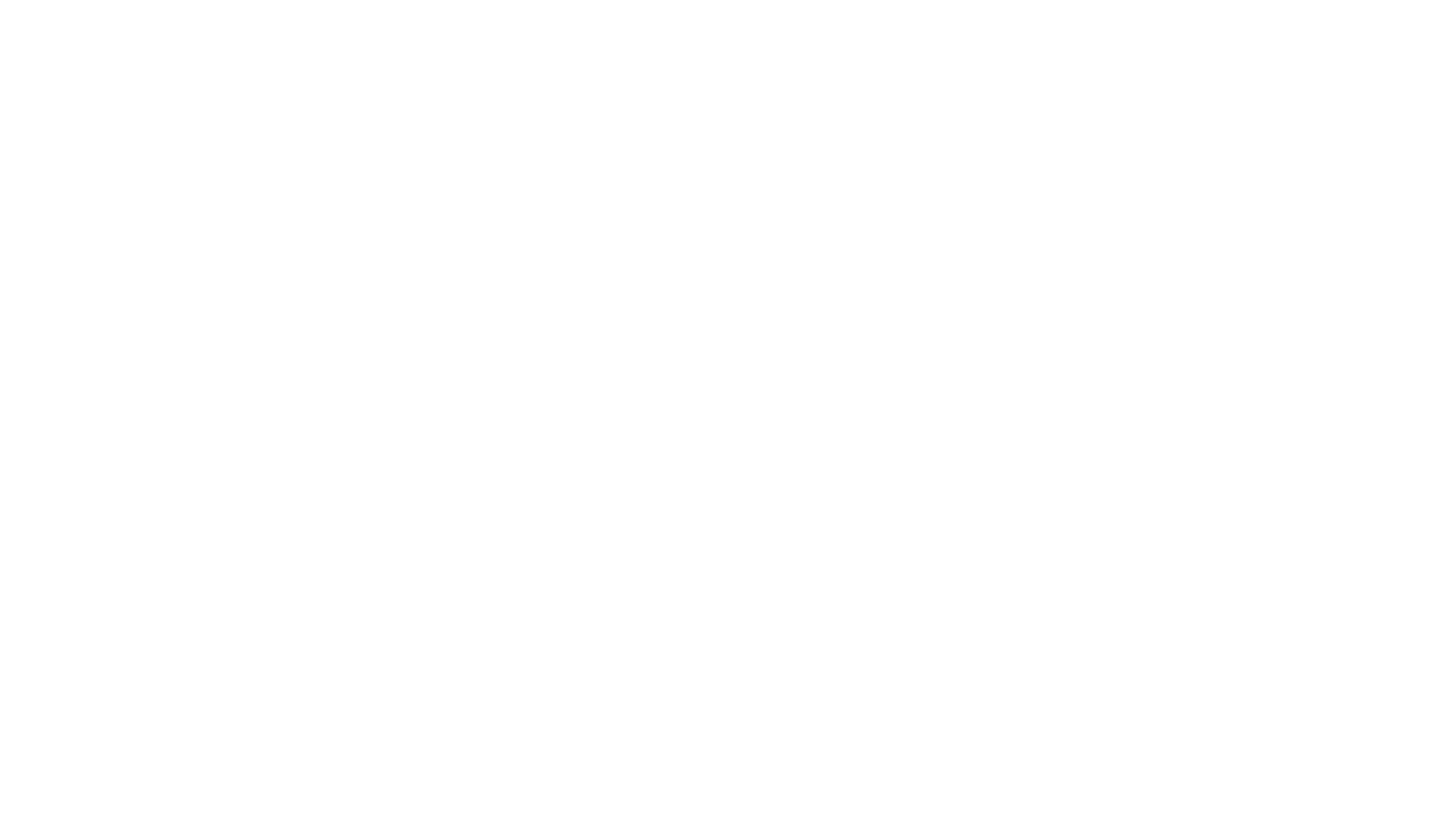 Be Present
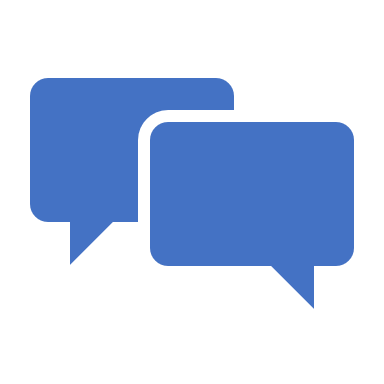 Remind students about your availability
Make sure students know the best way to reach you
Advise students to use the FAQ forum to ask questions
Create a communication plan that you share with your students
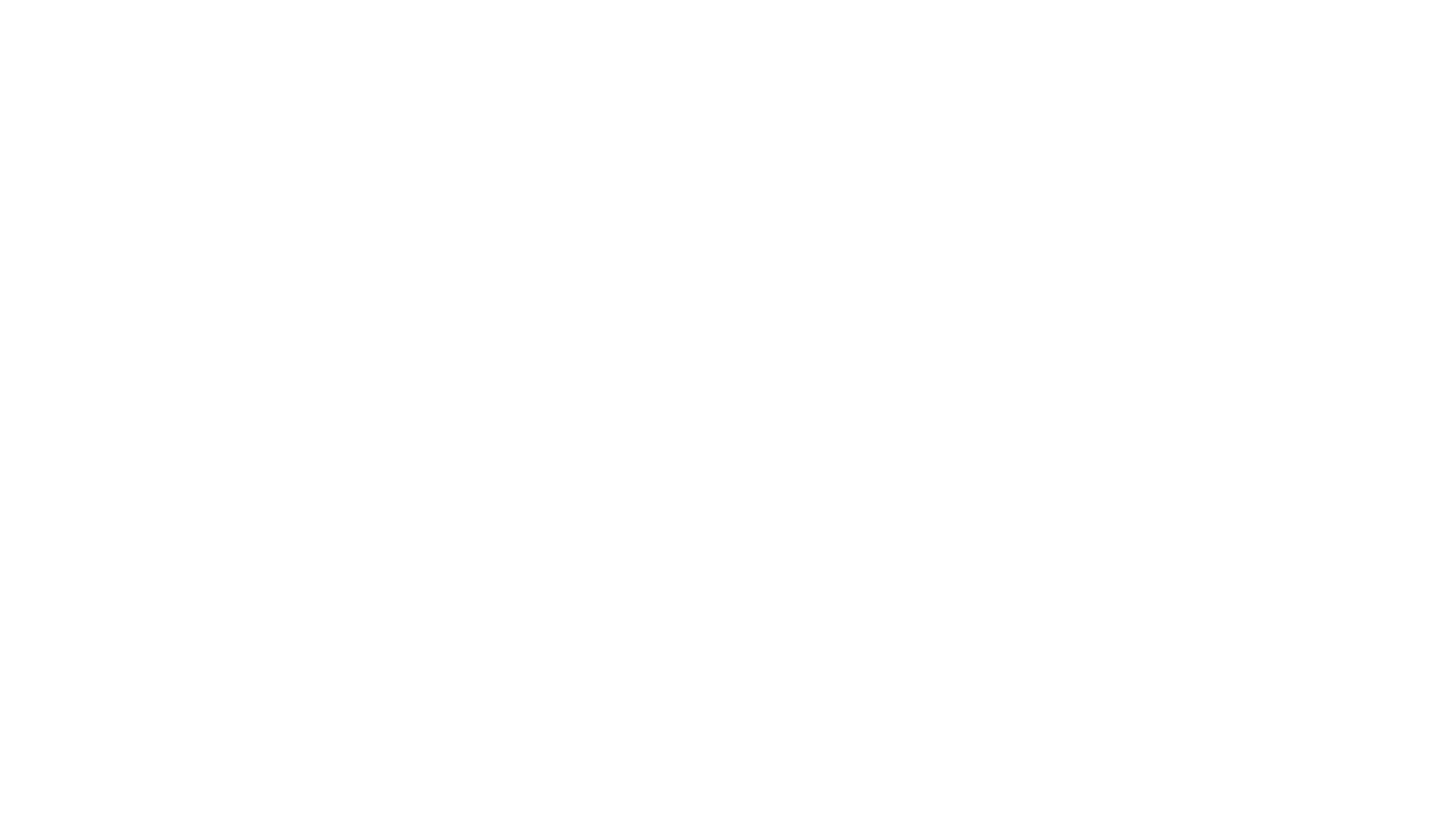 What other ideas do people have about how to be present?
Chat
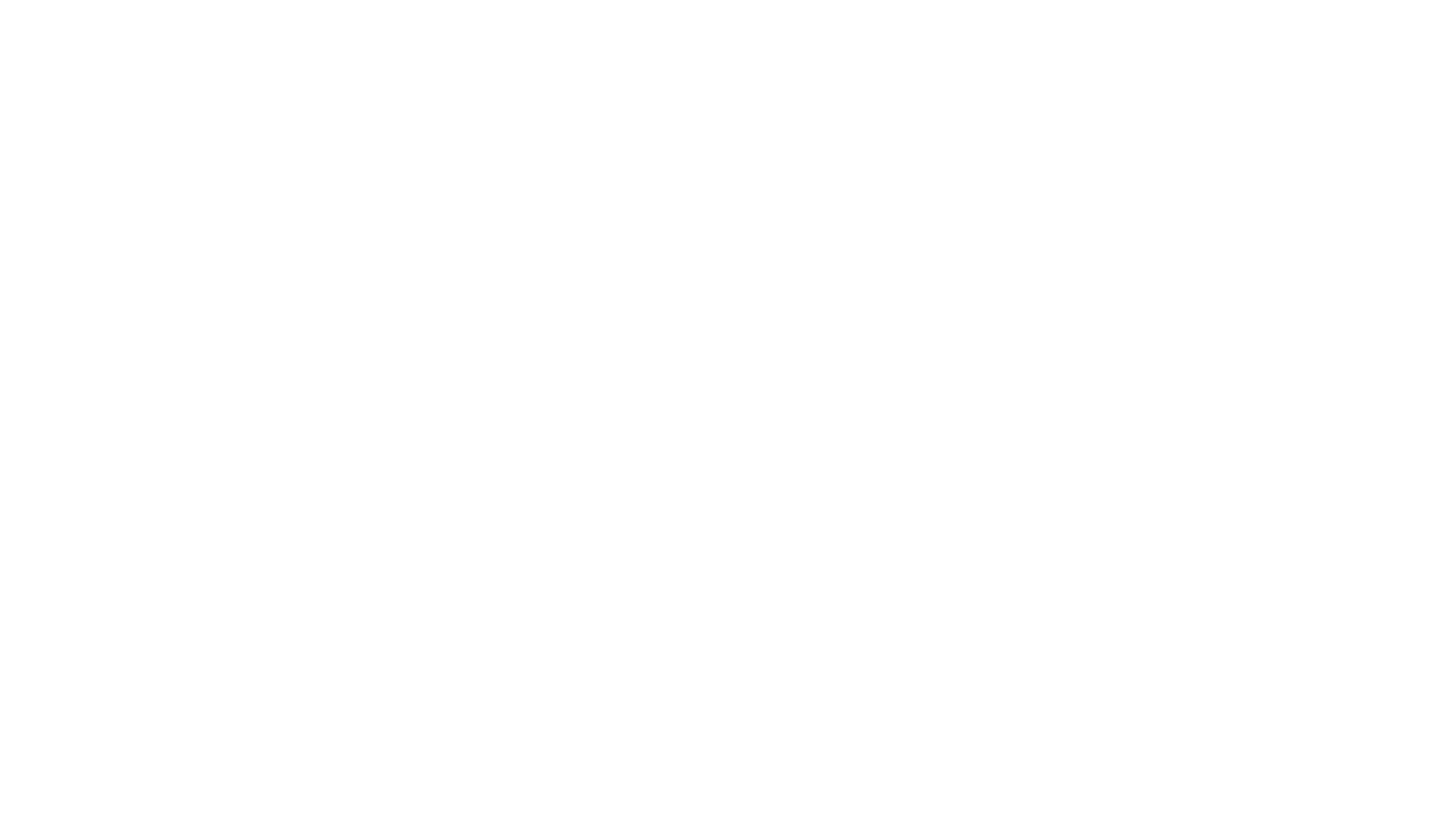 5 Tips to Succeed in an Online Course
 
Helping Students Learn online: Advice from Faculty 

Like the Phoenix: Finding New Life in an Online Course

What Incoming First Year Students Want Online Learning To Be
References
[Speaker Notes: https://forms.office.com/Pages/ResponsePage.aspx?id=408fApwrJEiDeLvPnsWsywhylTpBE_tKhSIHxPVFUEZUMjQ4VEk3M05GWVg3NlkwMzBESlVMMjNJUC4u]